일본의 보육원
일본어일본학과
이윤지
22101575
목차
1
4
보육원의 종류
보육사가 일하기 좋은 직장
2
보육원 이용 조건 및 신청
5
보육원의 하루
3
좋은 보육원 
고르기
6
보육원과 유치원
보육원
0-5 세 유아 및 어린이 보육

아동 복지법에 따라 자리 잡은 「아동복지시설」

부모와 가정에 필요한 조언과 지원
인증 보육원
역 앞 설치 A타입
하루13시간 이상 운영
도와 구의 보조
소규모 가정적 보육 B타입
보육료 상한액 월 7만-8만엔
0세부터 입학 가능
인가 보육원
국가가 지정한 
설치기준 충족
지자체 거주,통근,재학중인 사람만 이용 가능
지자체의 많은 보조
순번 대기시에는
 거주자 우선
보육료 저렴
도부현지사에게 
인가 받은 시설
인가 외 보육원
국가의 인가를 
받지 못한 시설
대학의 학생전용 보육시설
기관의 보조가 있는 경우
 보육료 저렴
기업,관청의 직원 전용 
보육시설
베이비 호텔, 심야 보육시설
공적보조가 없는 독립시설 10-15만엔의 보육료
보육원 신청
보육원 이용 조건
한달에 30시간 이상 근무
(회사, 자영업 등)
부모의 재직 증명서
출산 전 후
주민표등 신분증
구직활동중인 부모
추천서
부모의 질병,부상,심신결함
소득 증명 서류
좋은 보육원 고르기
보육원 시설 견학
보육 교사의 풍부한 경험
많은 놀이시설과
넓은 운동장
재해대비 피난 구 
및 피난계단의 유무
보육사가 일하기 좋은 직장
동료와 좋은 관계
충분한 휴식과 유급
정기적인 월급의 
검토 및 확인
능력과 방향에 부합
보육원의 하루
7:00 등원
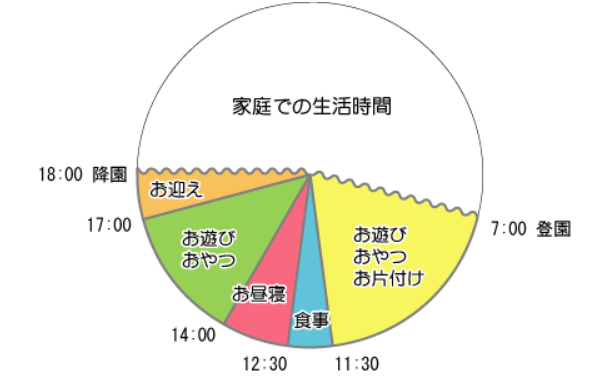 7:00~11:30 오전보육,간식,정리
11:30~12:30 점심식사
12:30~14:00 낮잠시간
14:00~17:00 오후보육, 간식
17:00~18:00 하원
보육원의 하루 (수업)
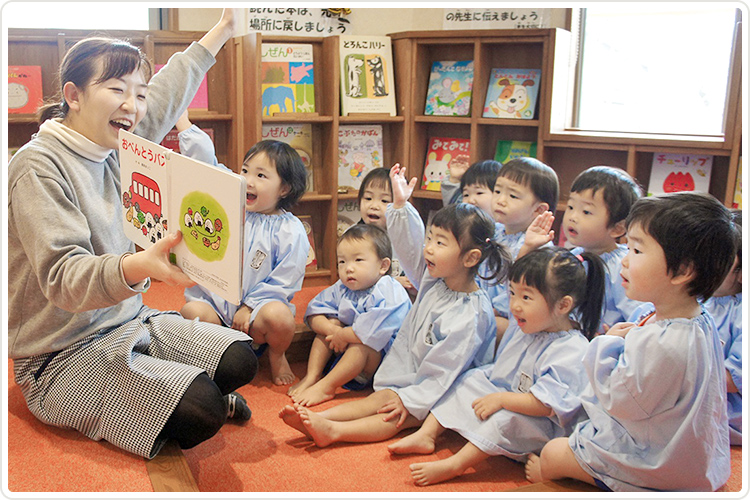 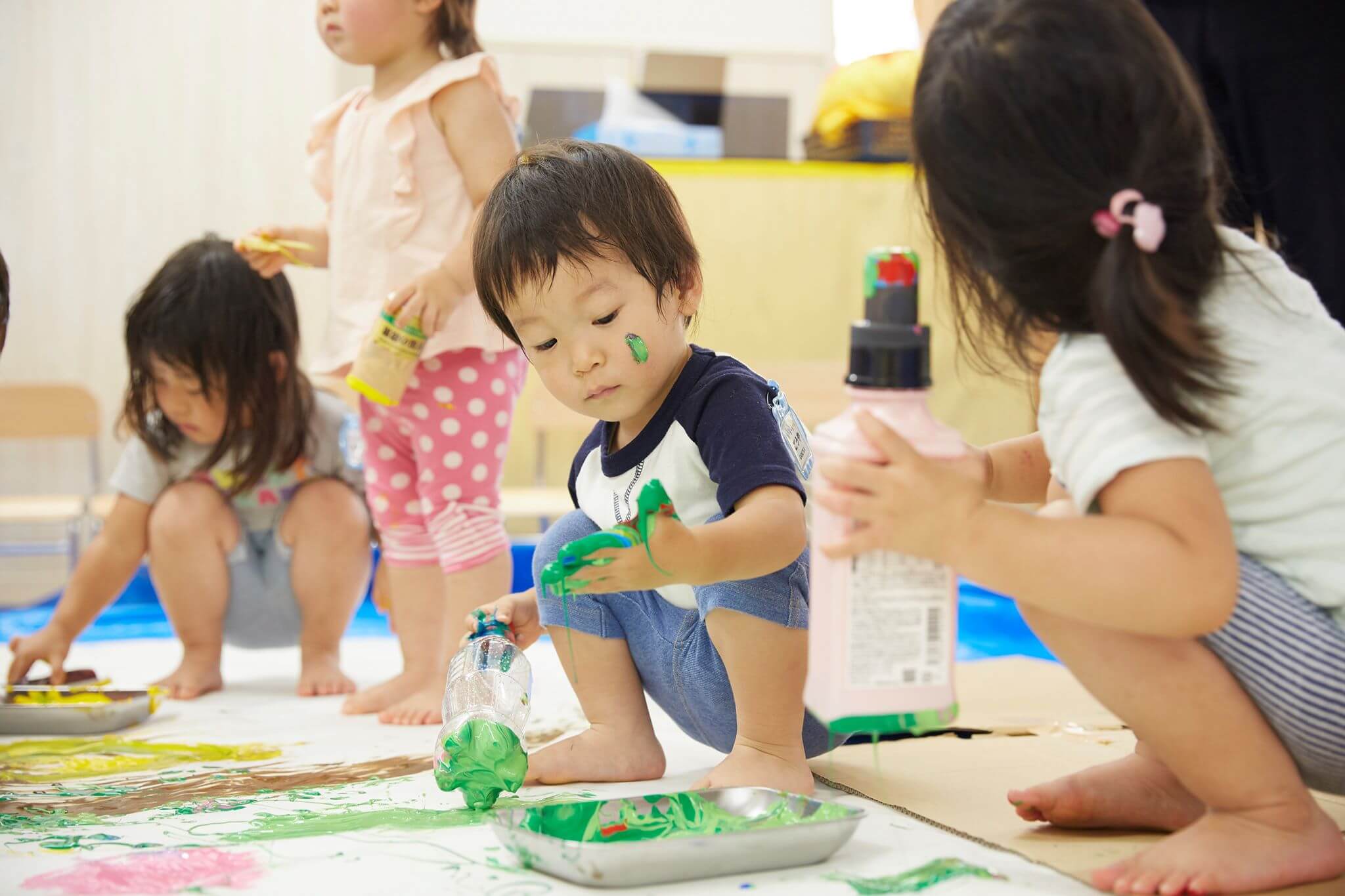 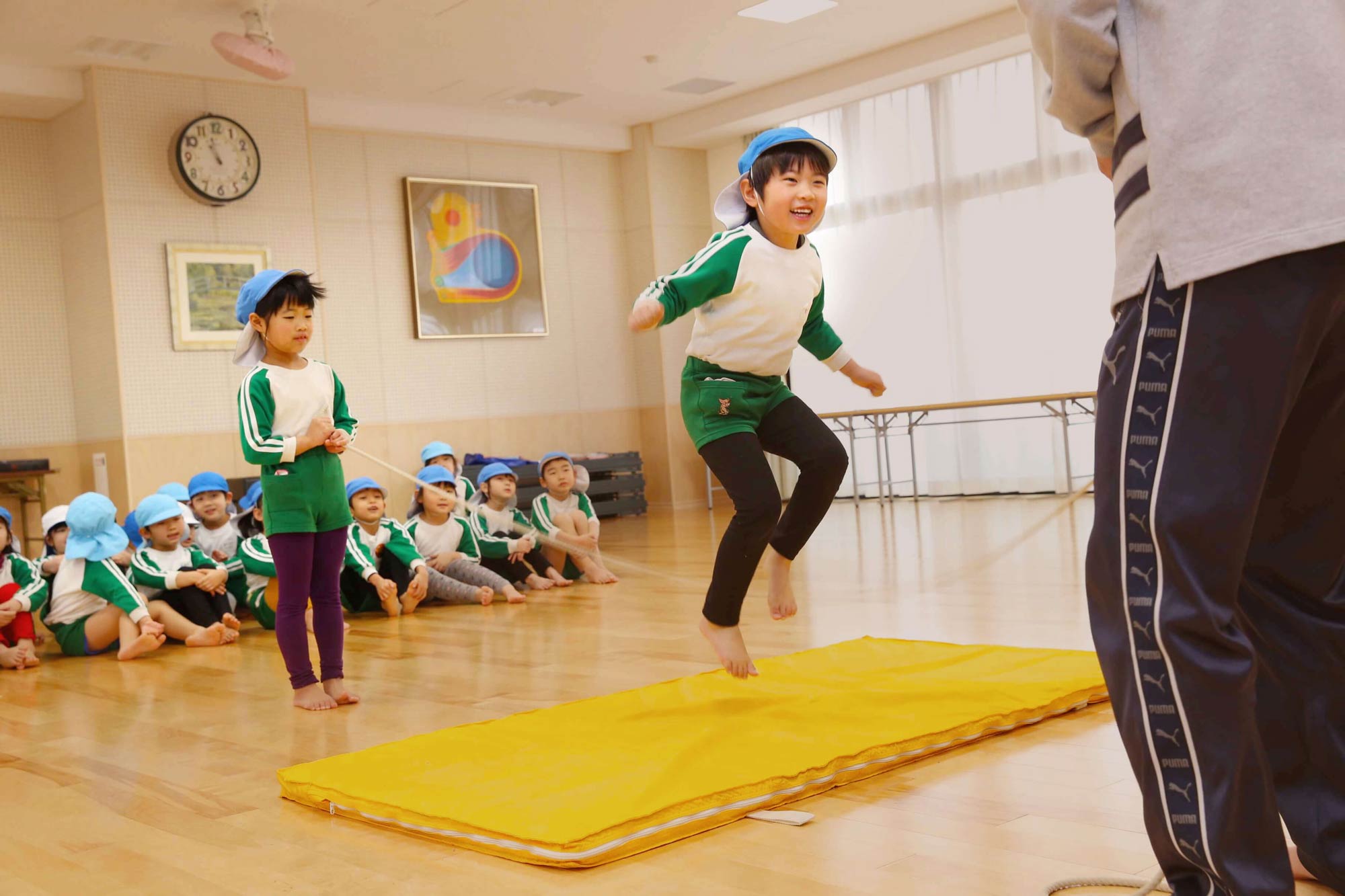 촉감놀이
구연동화
체육
보육원의 하루 (자유시간)
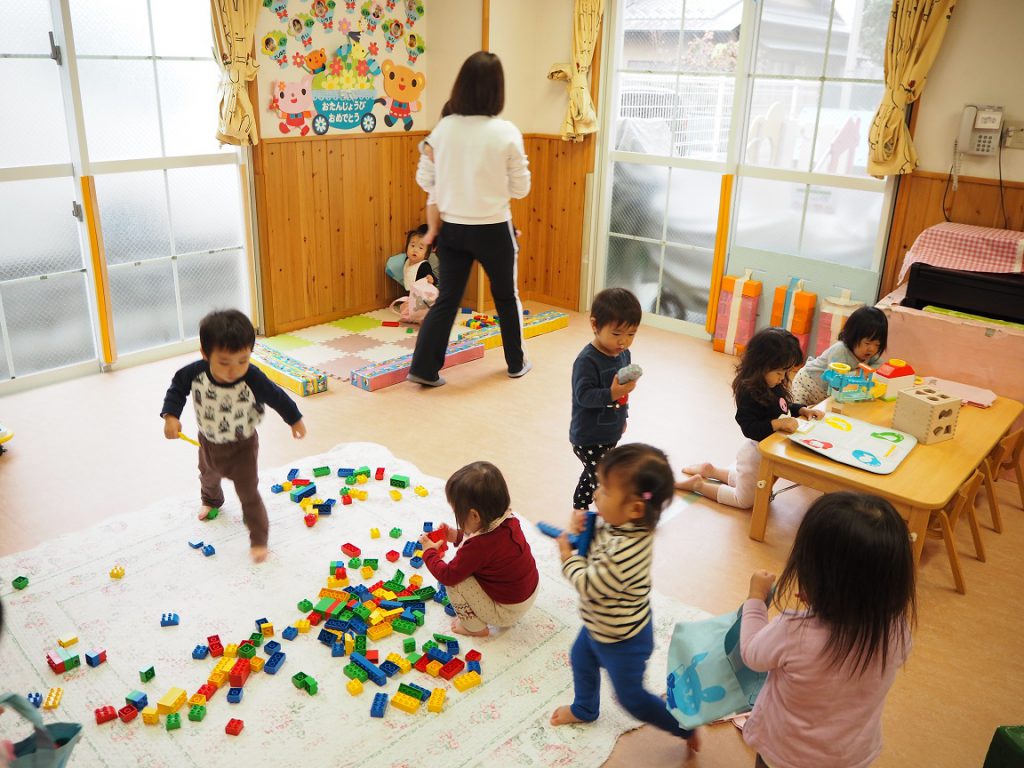 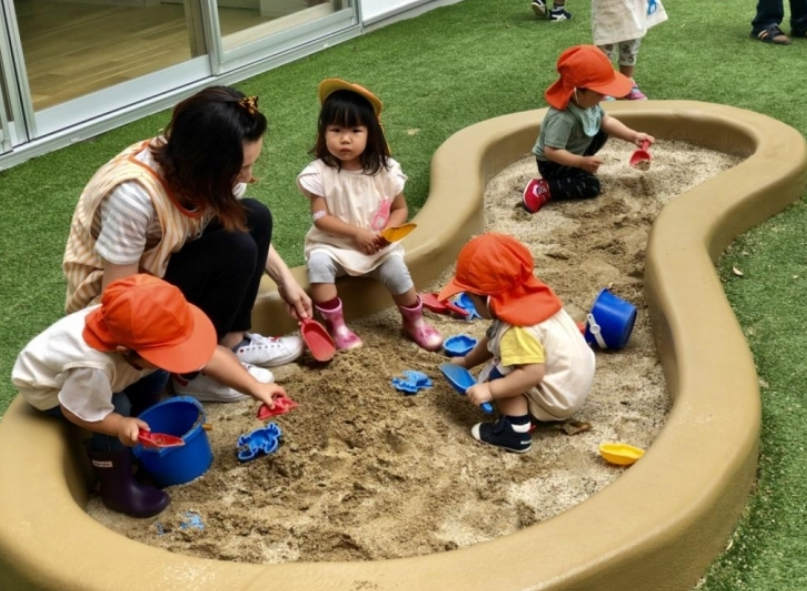 놀이를 통해 아동의  자기 표현과 
사회성을 배우는 수단
자유시간:


실내놀이: 

실외놀이:
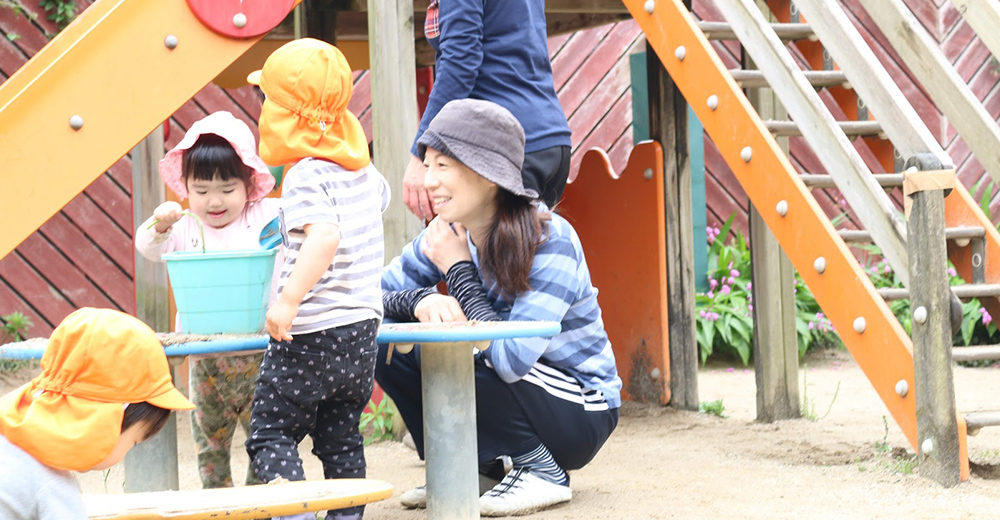 그림책
그림 그리기
블록놀이
역할놀이
고정 놀이기구(그네,미끄럼틀,철봉)
공놀이
모래놀이
보육원의 하루 (점심시간)
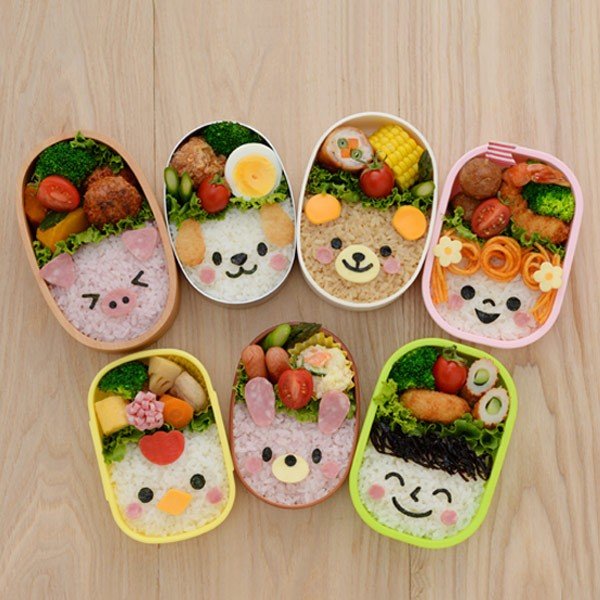 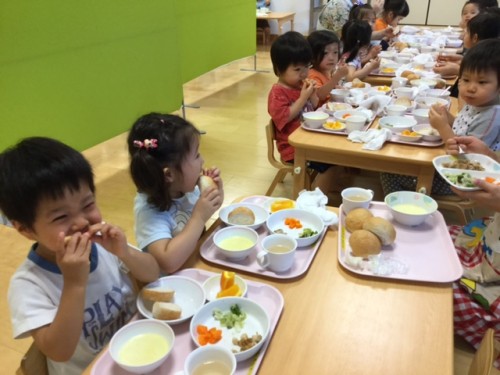 도시락
급식
보육원의 하루 (낮잠시간)
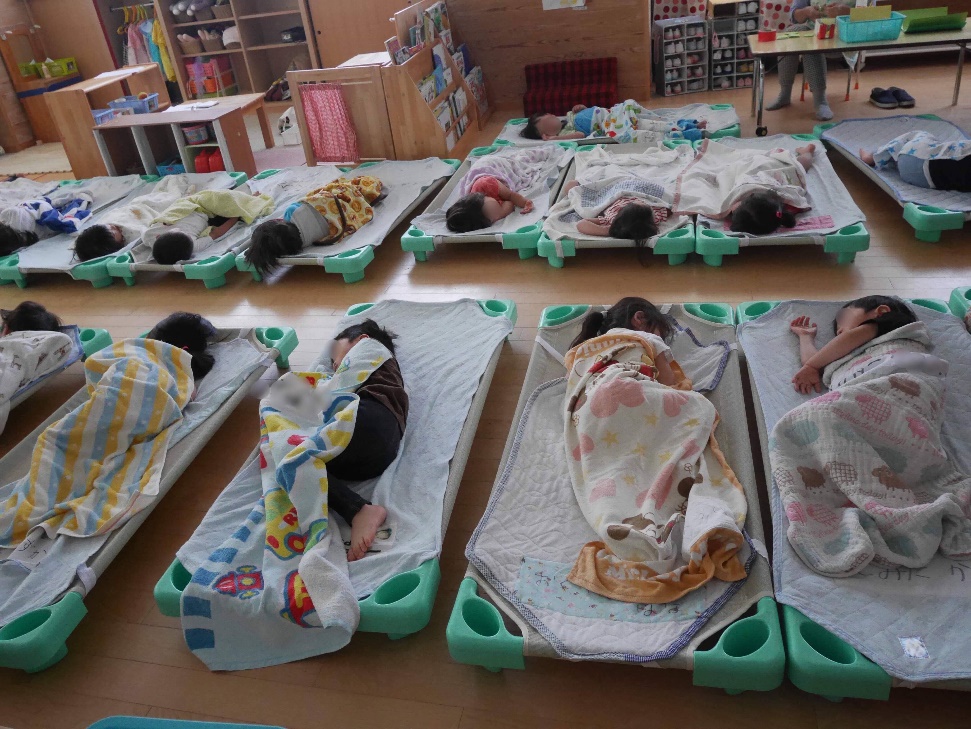 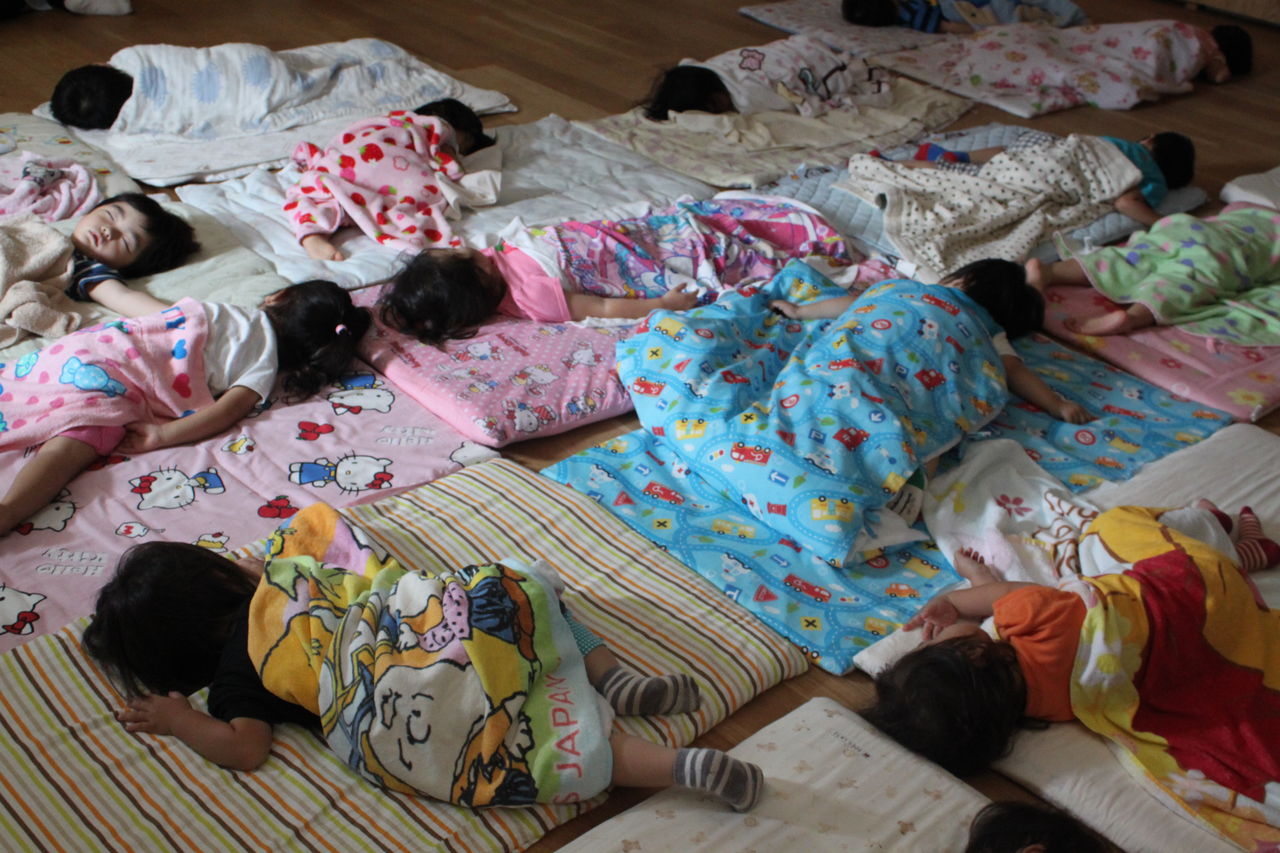 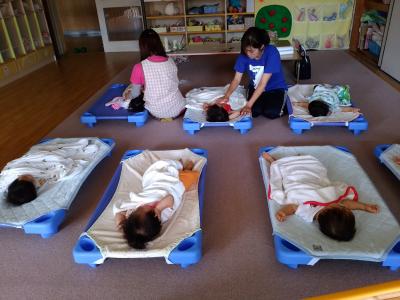 연령별 낮잠 시간

0세: 2~4시간

1~2세: 1.5~3.5시간

3~5세: 낮잠이 필요 없는 어린이 증가
운동회
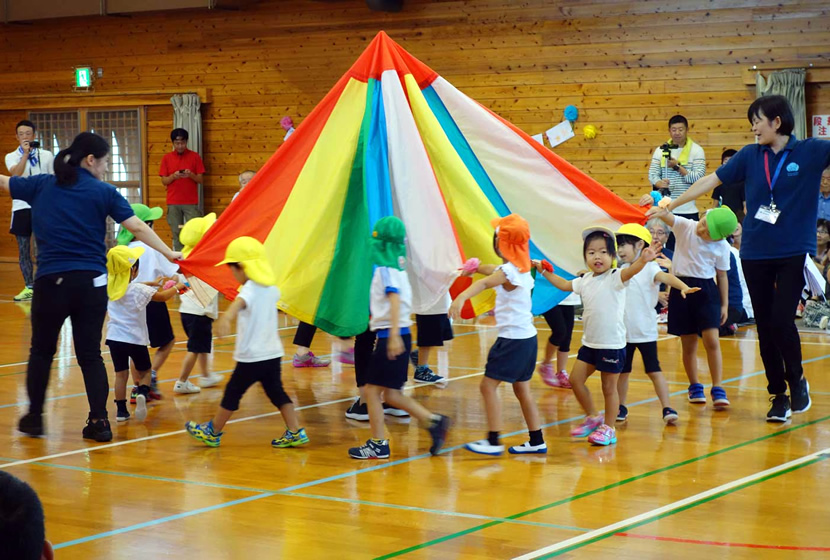 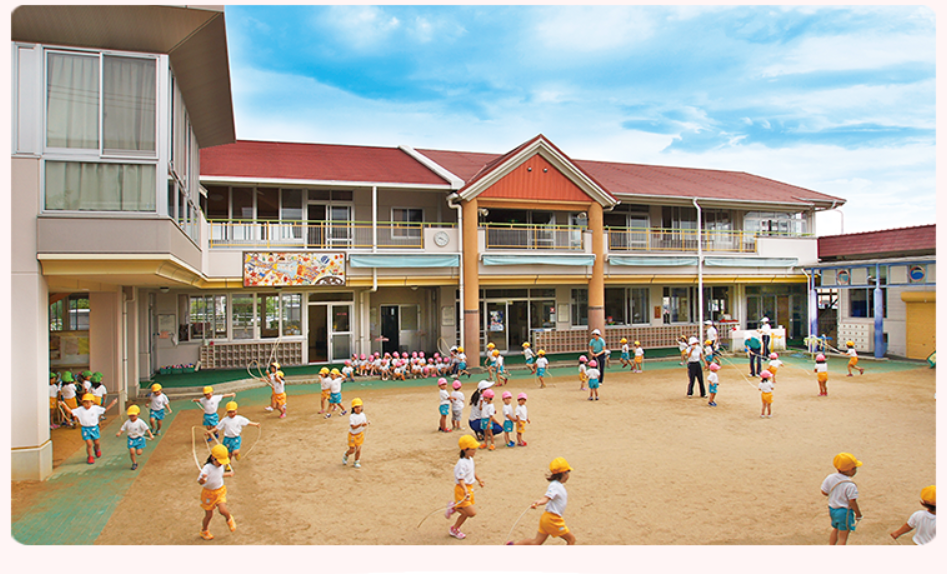 개최 날짜 : 주로 가을 개최
                                  최근 5월~6월에 운동회 실시

장소: 보육원 정원 
                        인근 체육관 및 공원

종목:                                                                                       

복장:

준비물:
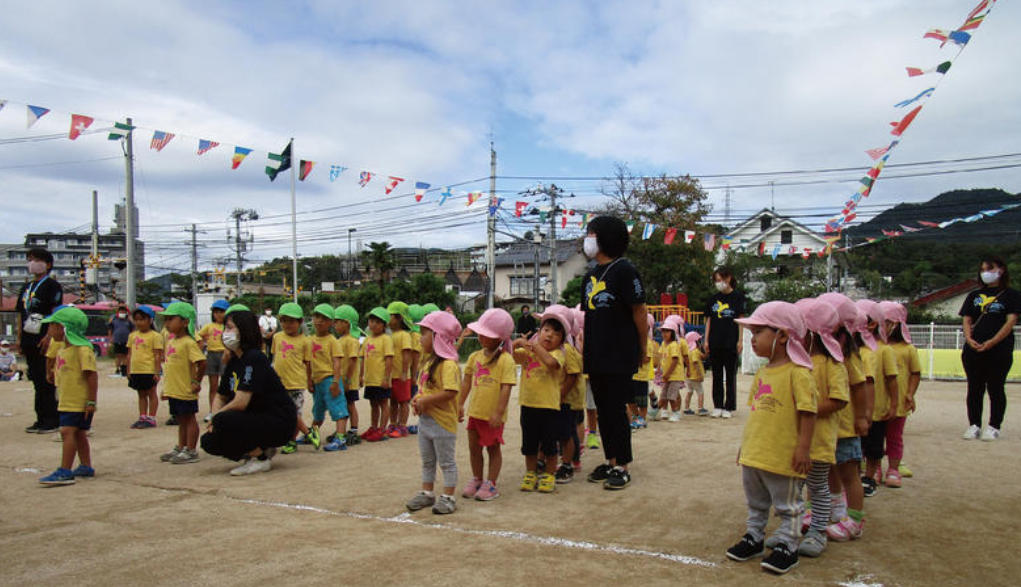 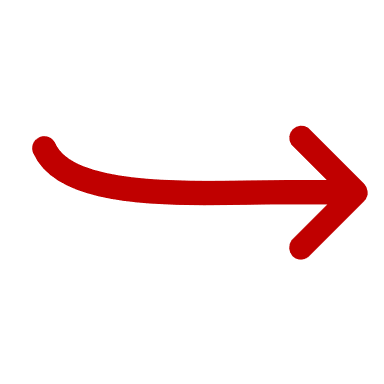 10월 '체육의 날'
정원이 없는 경우
춤
구슬치기
계주
달리기
체육복 및 움직이기 편한 복장
도시락
카메라
돗자리
여분의 옷
소풍
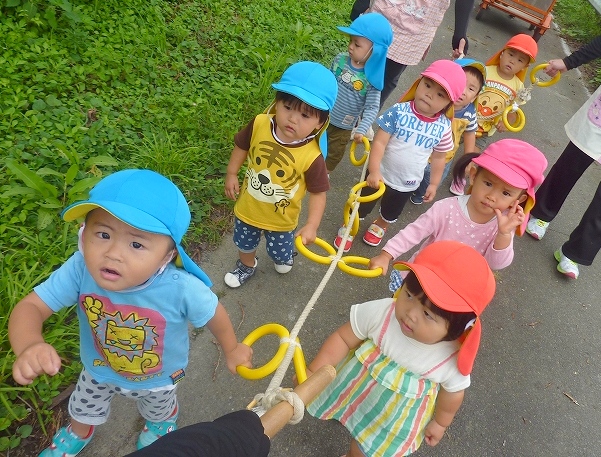 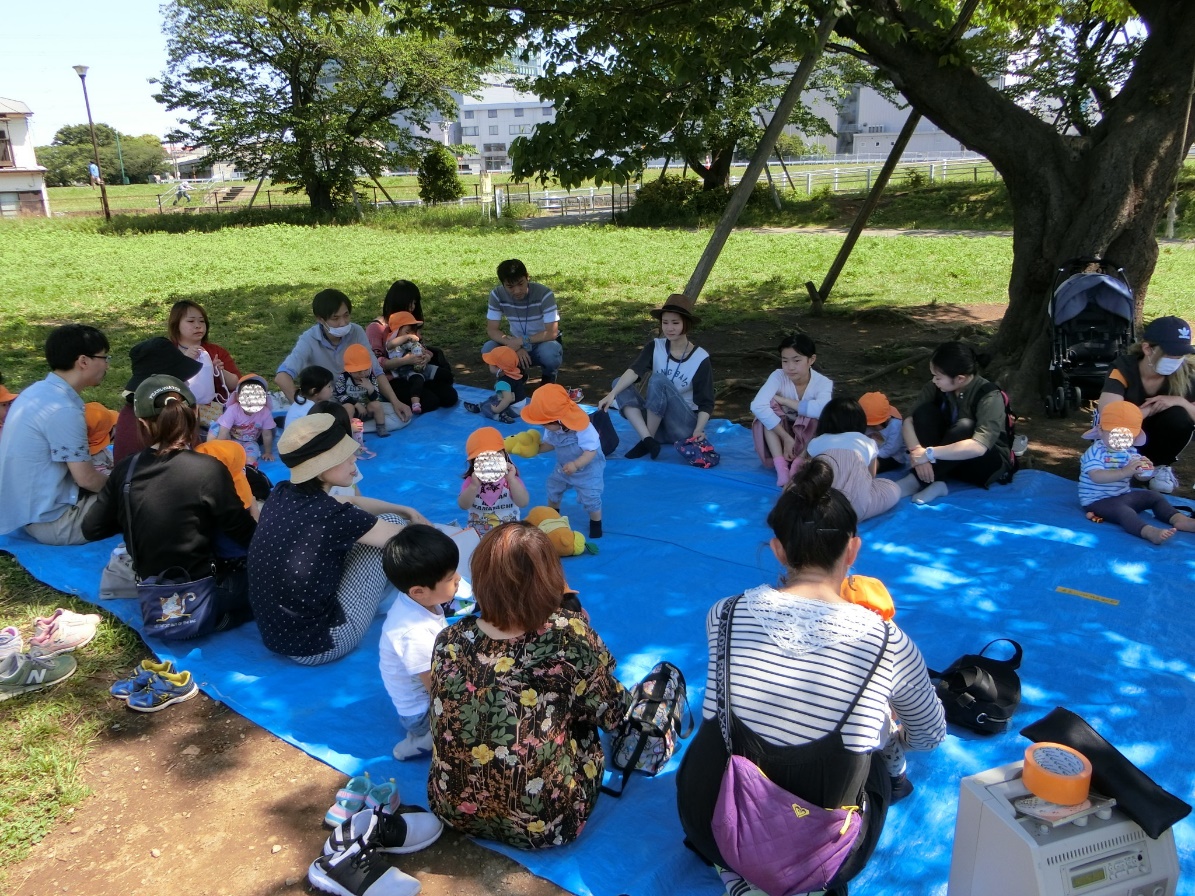 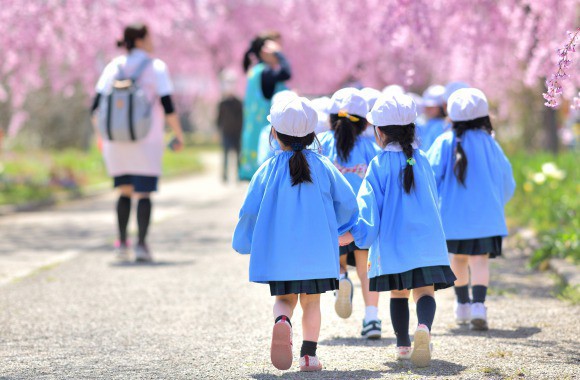 계절: 

장소:

준비물:
봄&가을
운동공원
종합공원
기념공원
동물원
수족관
썬크림
모자
구급세트
수건 및 여벌 옷
비닐봉투
보육원과 유치원
보육원
유치원
후생 노동성 관할 시설
문부과학성 관할 학교
하루 8시간 연장 보육
1일 4시간 수업
연간 최소 39주간 교육
만1세 미만 유아~
만3세~
여름방학&겨울방학
장기간 휴업
동영상
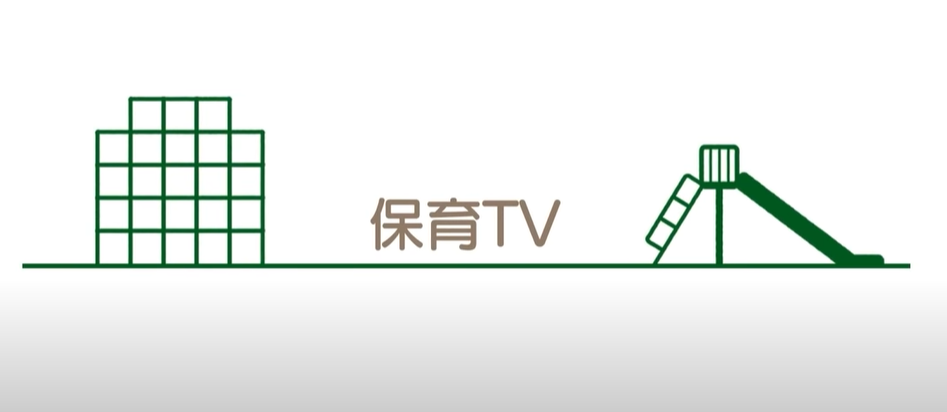 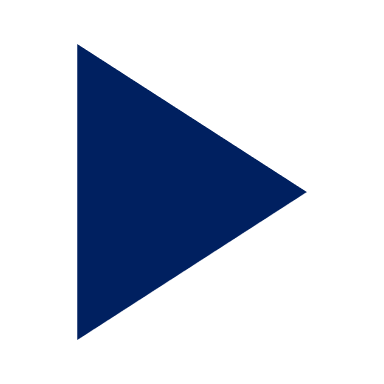 감사합니다